Brain ncRNA annotation
Evolutionary conservation
	- phastCons
	- phyloP
	- calculate for exon region & whole gene

Human purifying selection
	- SNP density (number/Kb) [ref: 22956687]
	- common SNPs from 1000 Genomes Project (MAF>0.05)
	- calculate for exon region & promoter region

Primate-specific or not?
IncRNA:  primate-specific or not?
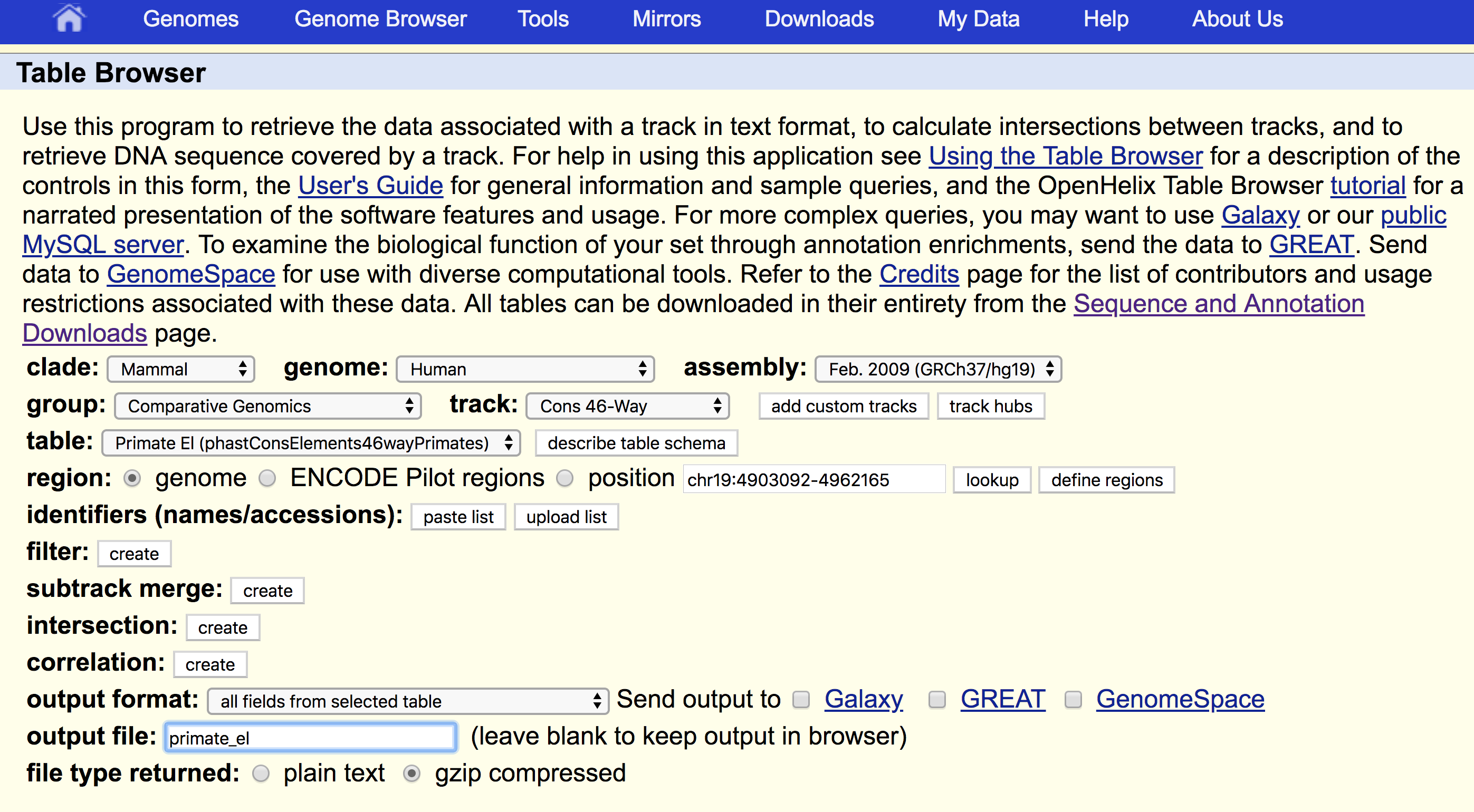 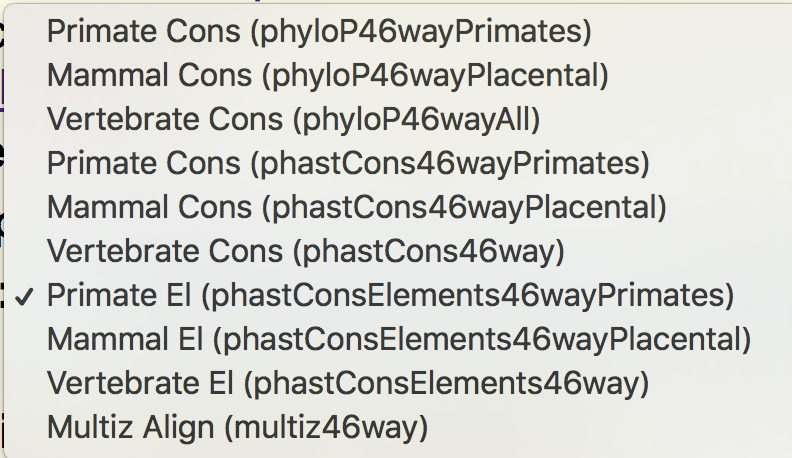 The predicted elements are segments of the alignment that are likely to have been "generated" by the conserved state of the phylo-HMM using phastCons.
Multiple conserved segments overlapping with the IncRNA segment
Mammal conserved
Primate conserved
Different overlapping cutoffs
Primate conserved
20%: 80
50%: 16
80%: 9
Primate specific
20%: 10
50%: 2
80%: 2